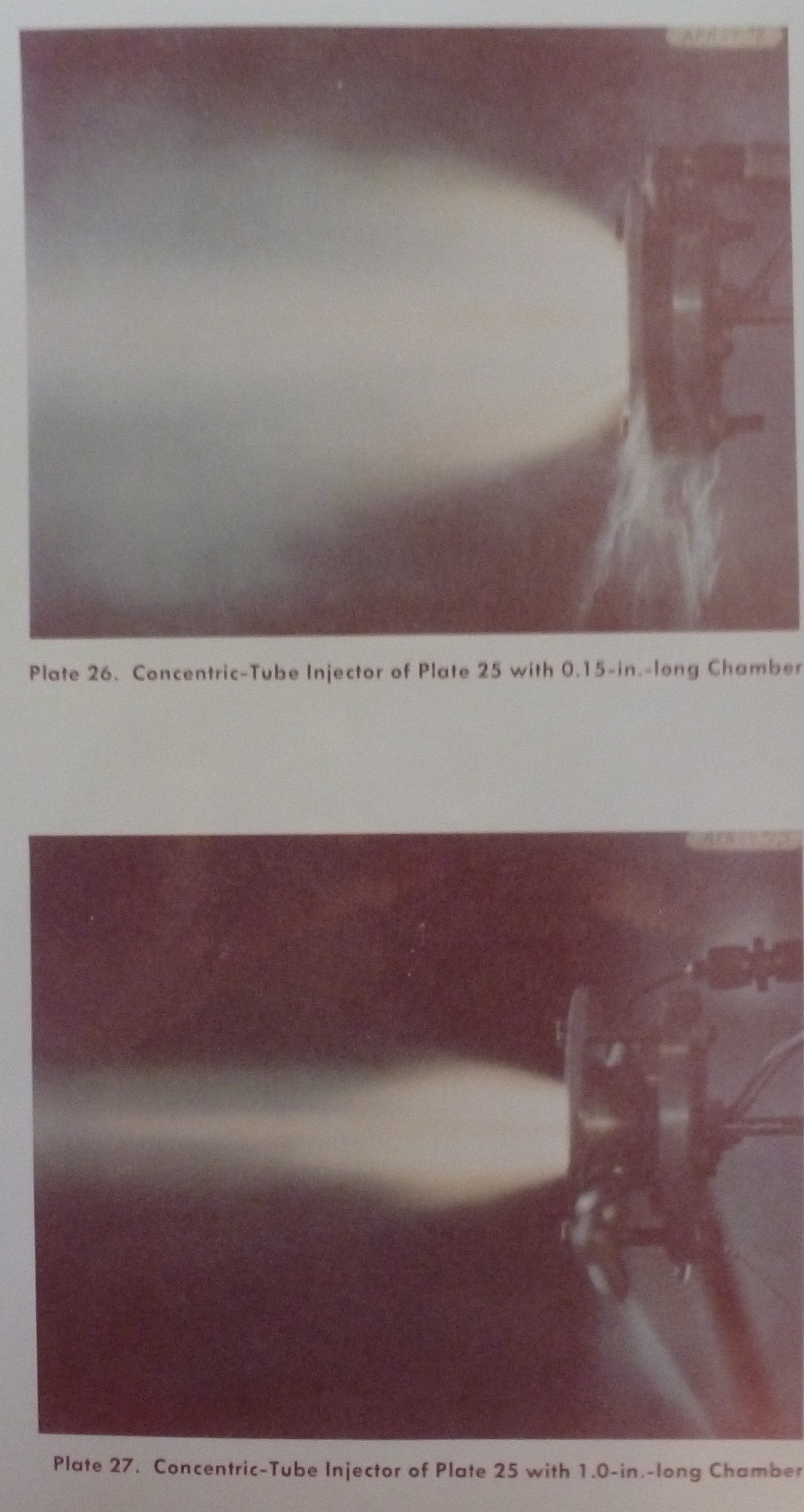 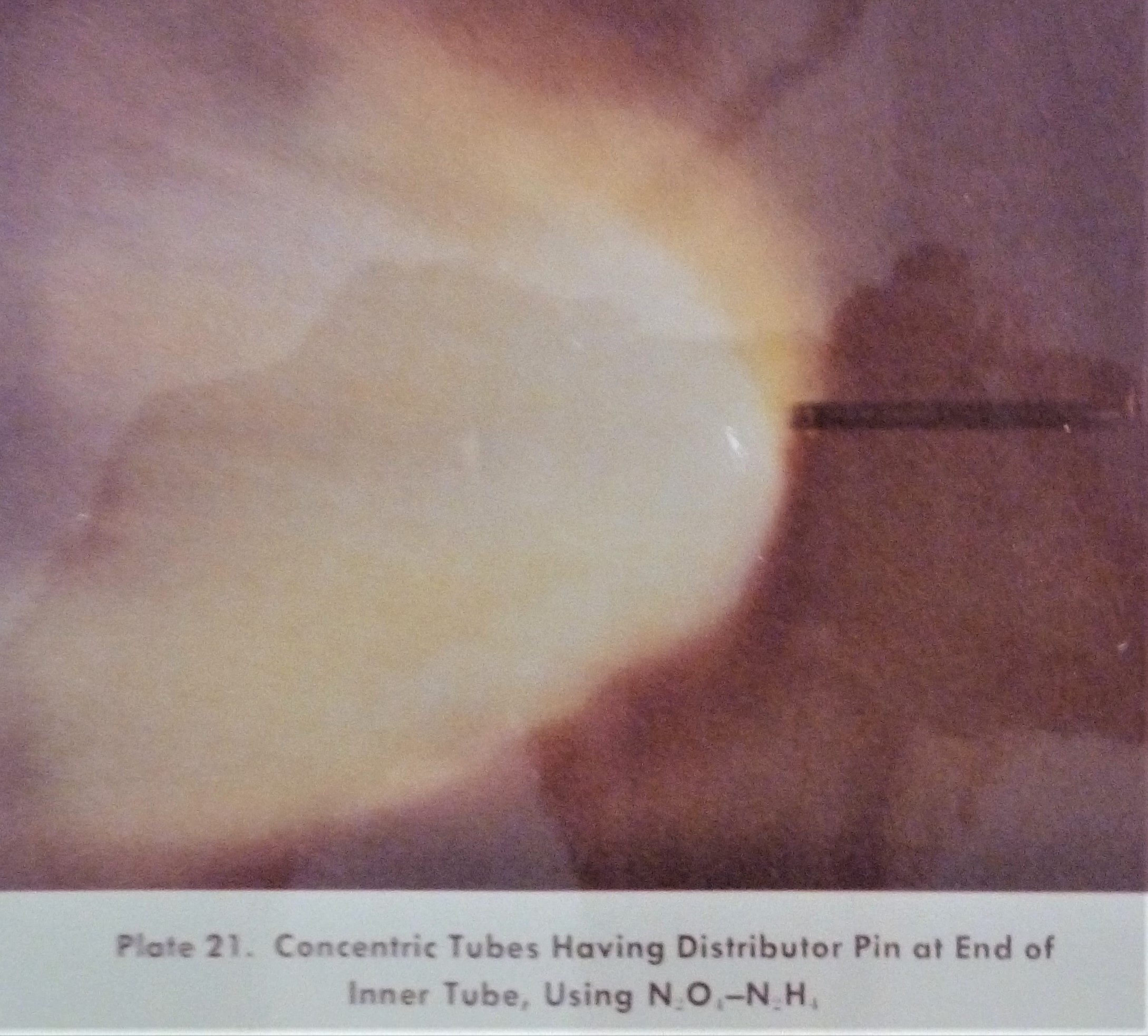 CONCENTRIC TUBE REACTOR
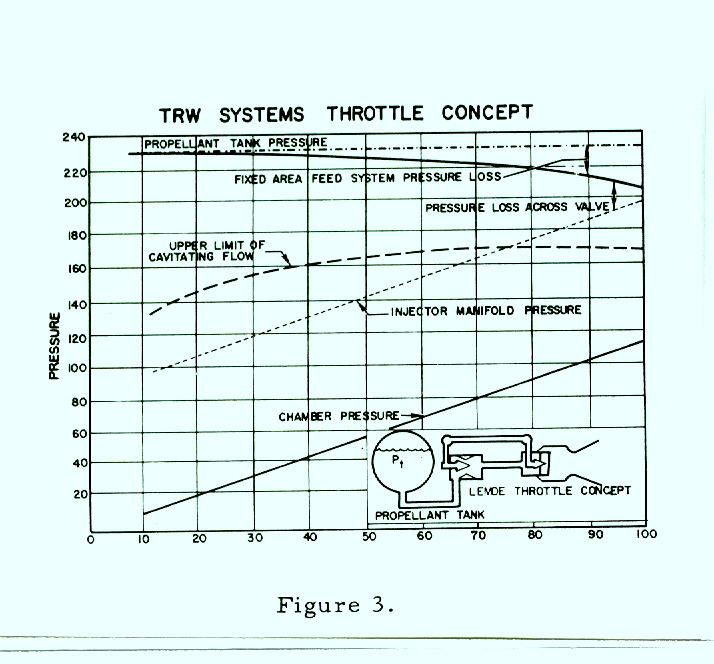 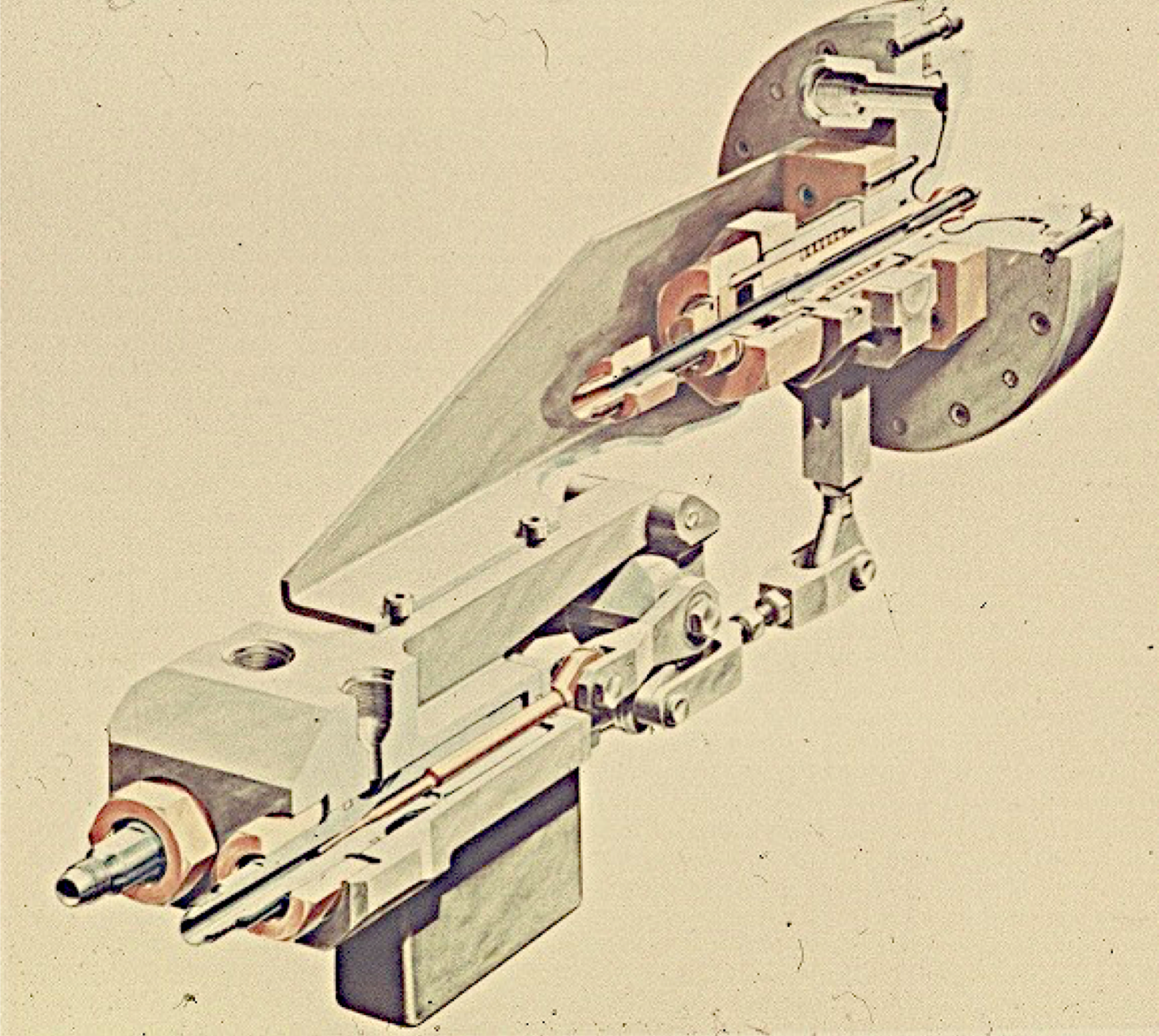 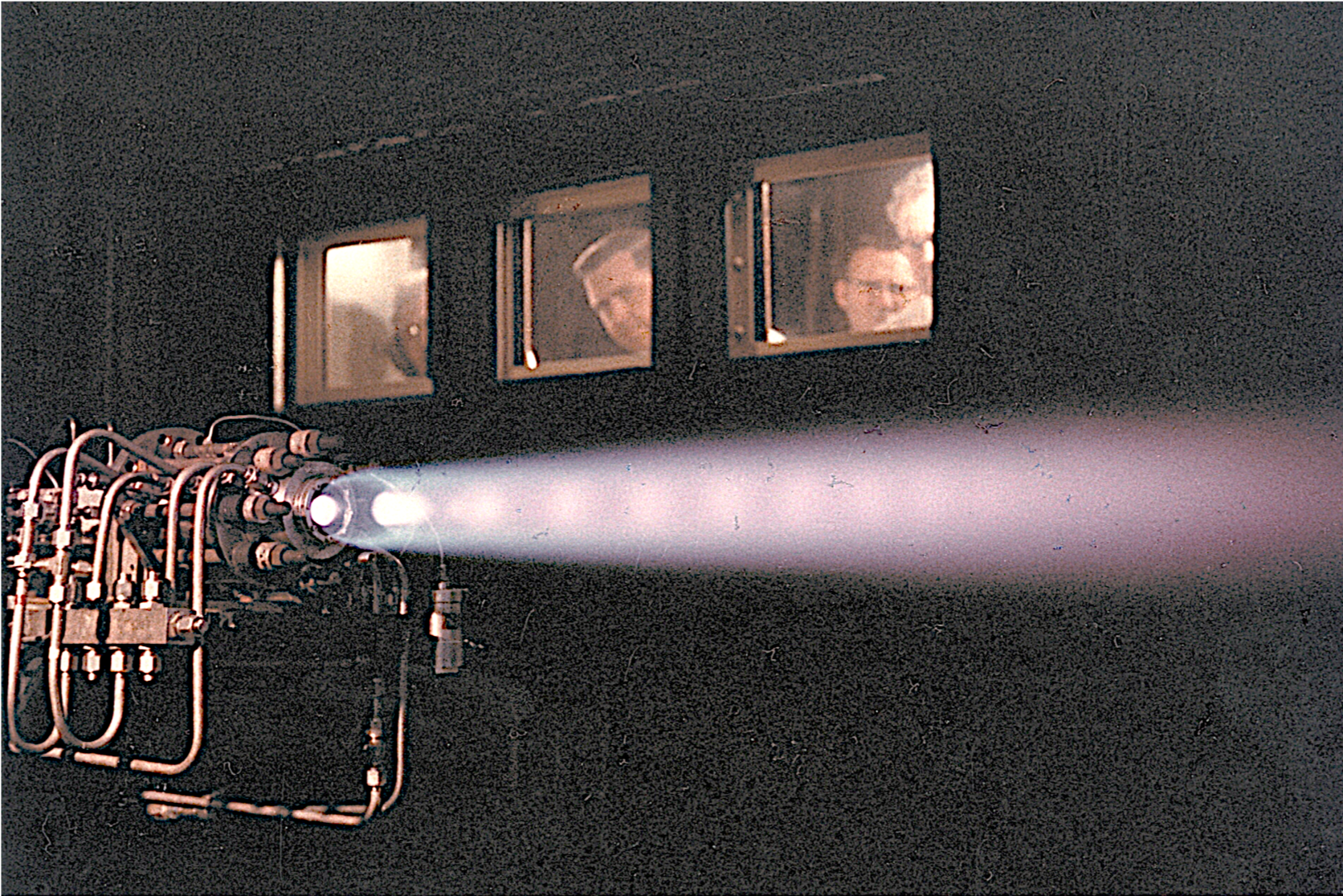 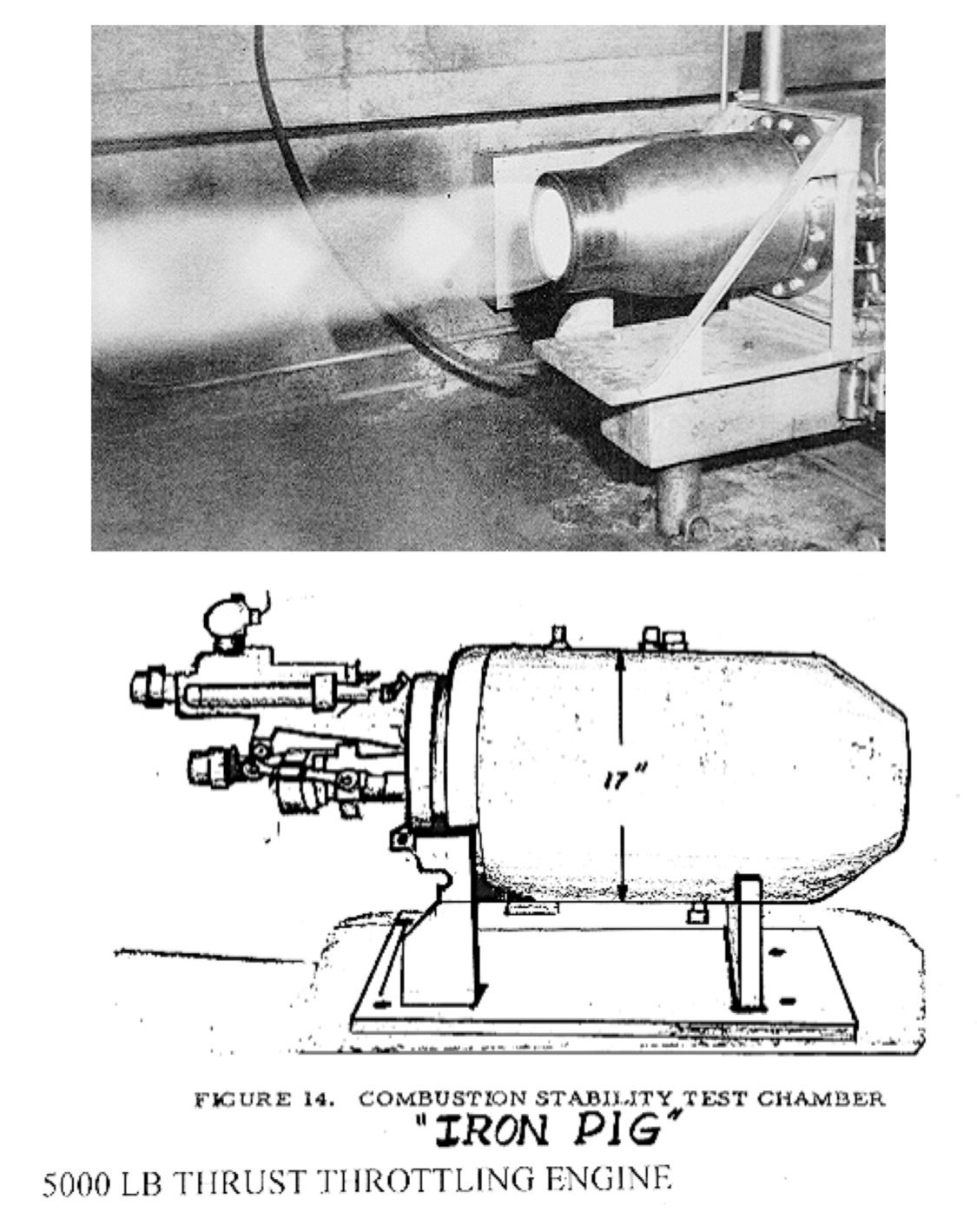 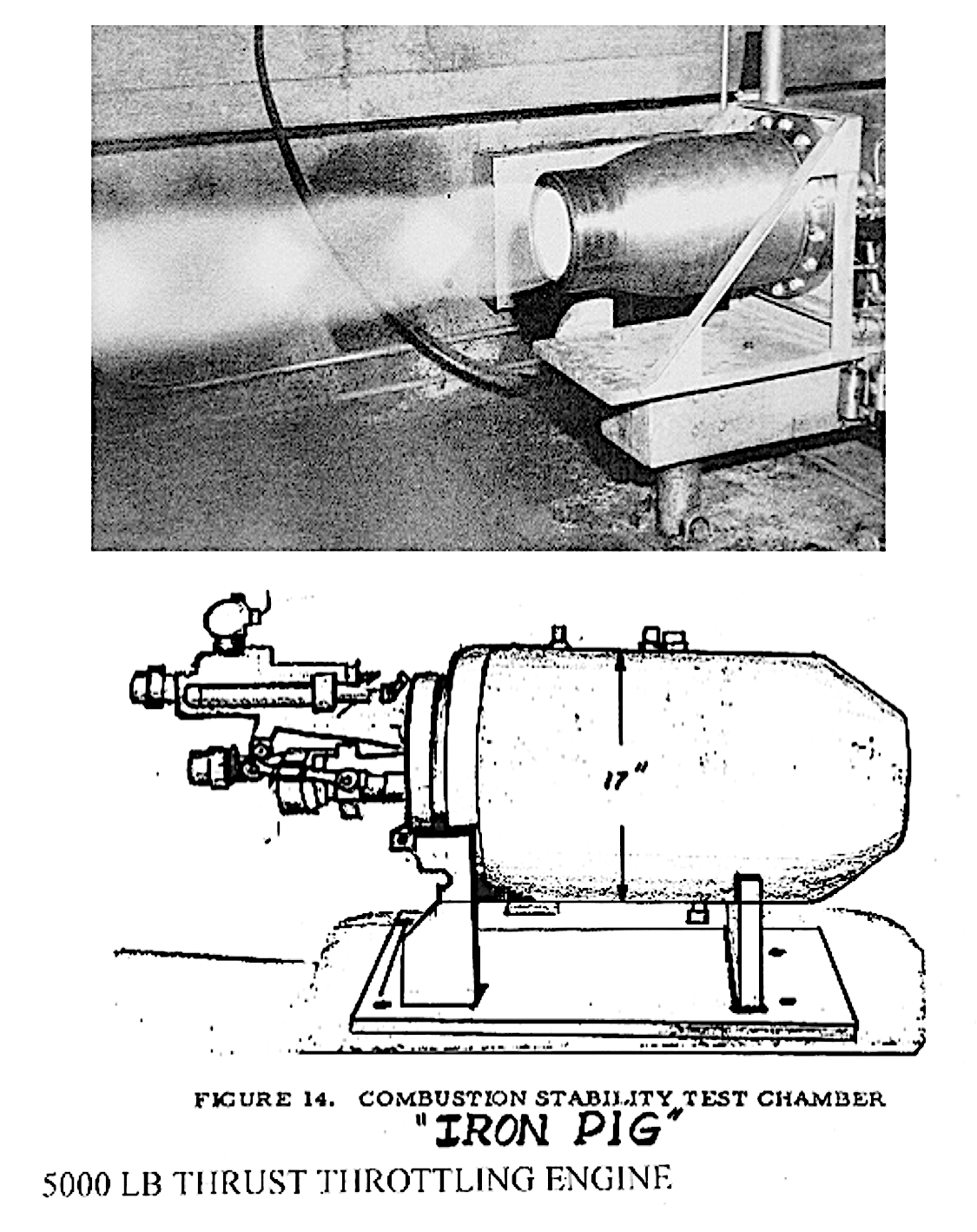 The “Iron Pig”
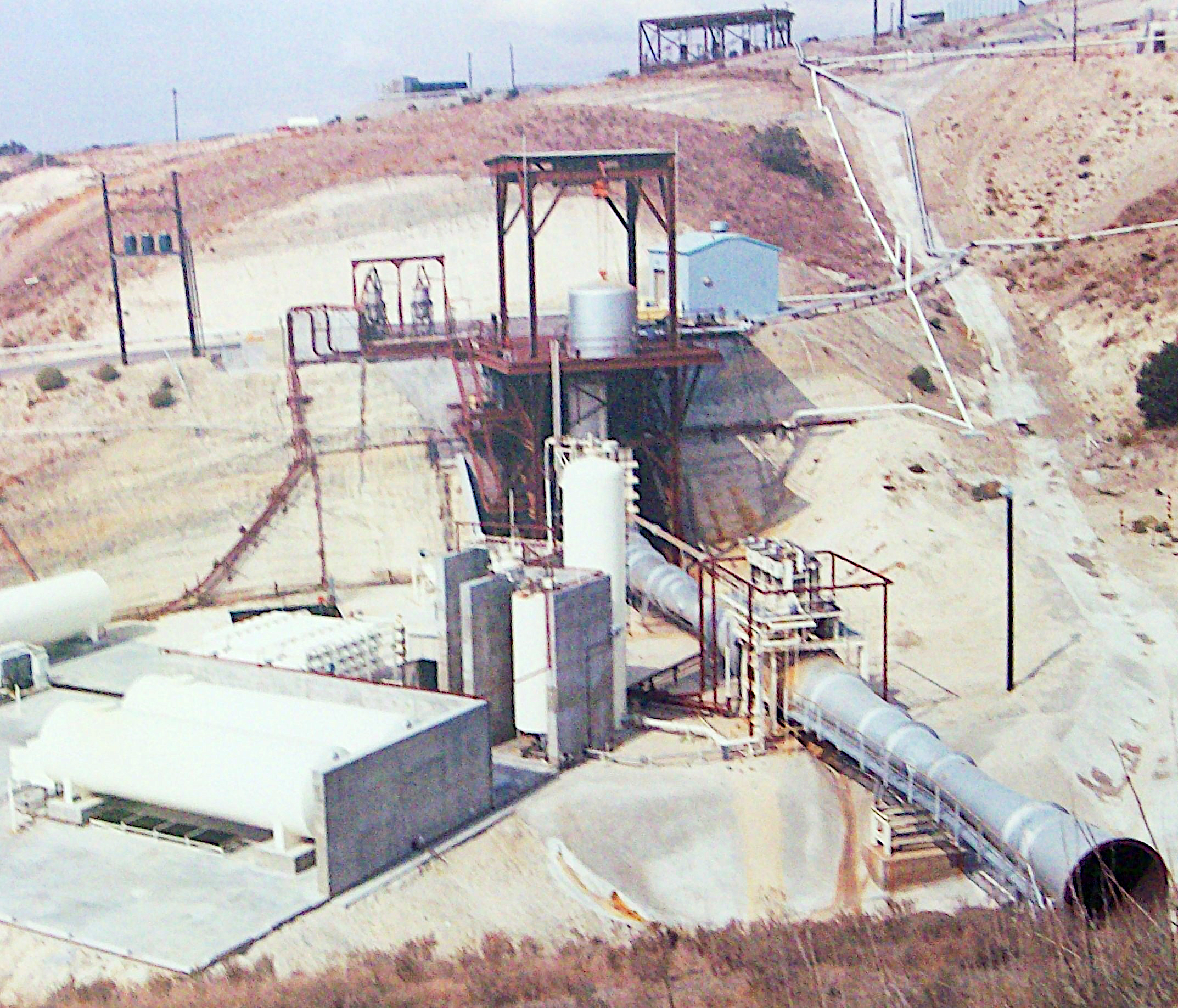 High Altitude Test Stand